ИГРА
«Безопасный 
Интернет»
Деление на команды
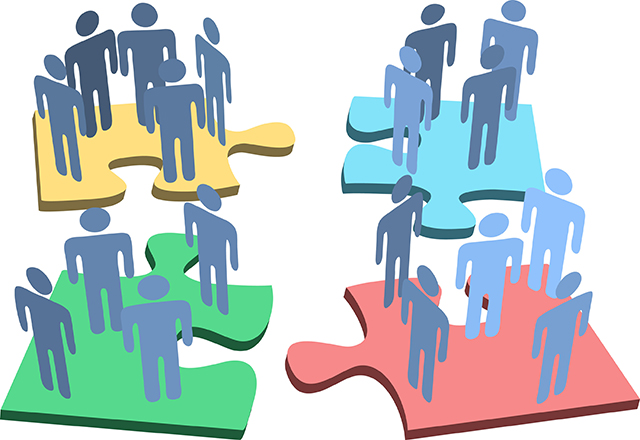 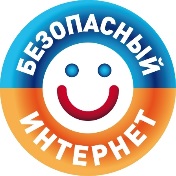 10 баллов
Вопрос 1. 

Вас просят указать реквизиты банковской карты и номер на обратной стороне. Что вы сделаете?
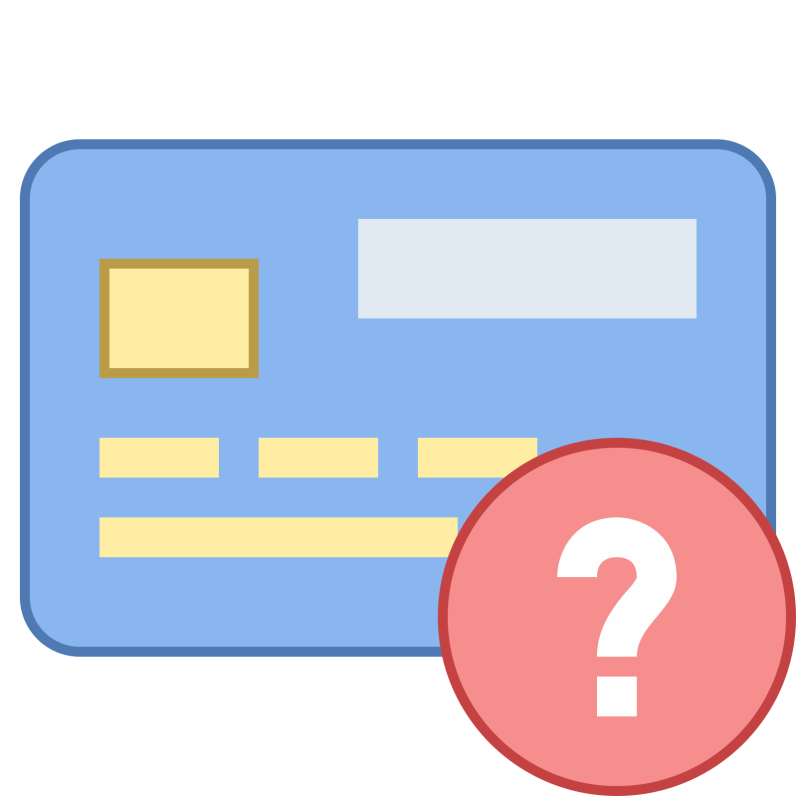 Узнать ответ
10 баллов
Ответ 1.
Не буду отвечать тому, кто просит это сделать, заблокирую его. Пожалуюсь на мошенничество администрации сайта.
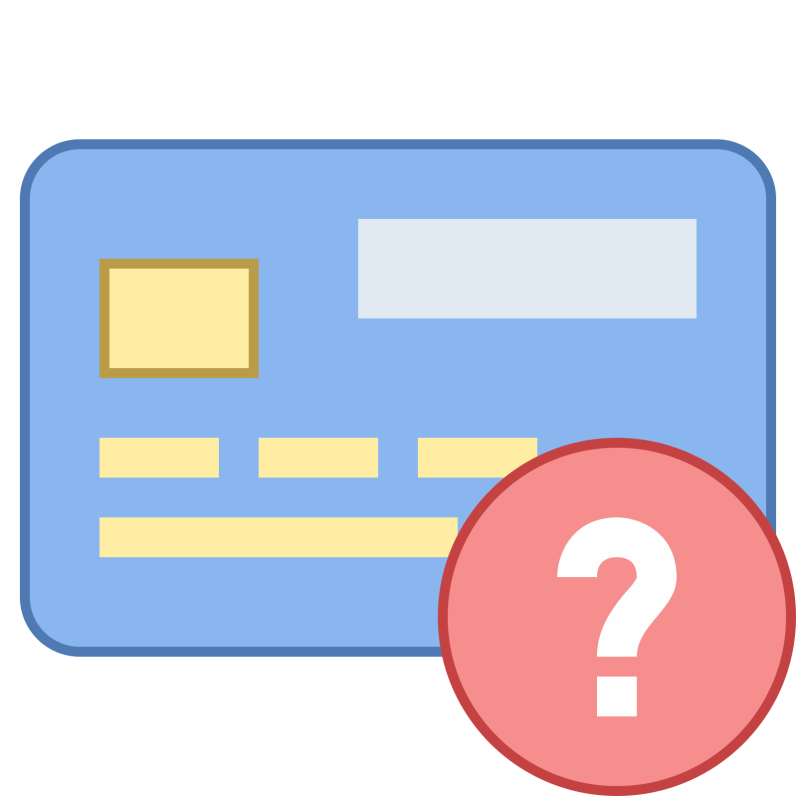 Обратно!
20 баллов
Вопрос 2. 
Вы вместе с родителями отправляетесь в отпуск. Что нельзя делать?
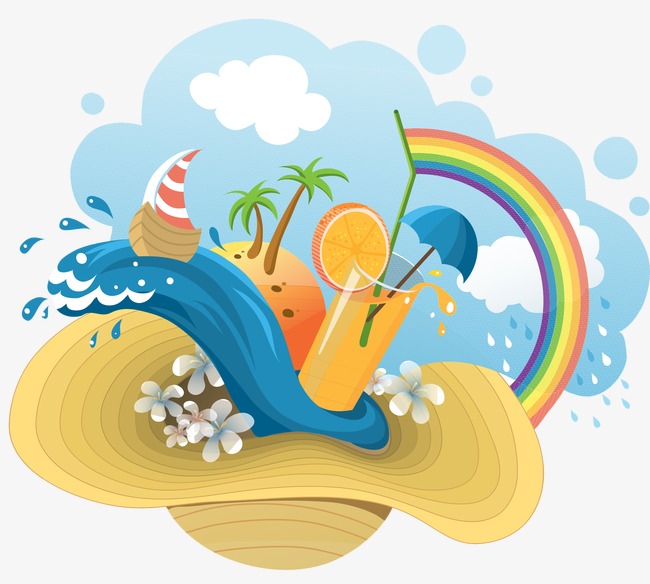 Узнать ответ
20 баллов
Ответ 2.
Нельзя выкладывать информацию об отъезде в сеть, иначе преступники могут во время вашего отсутствия забраться в вашу квартиру.
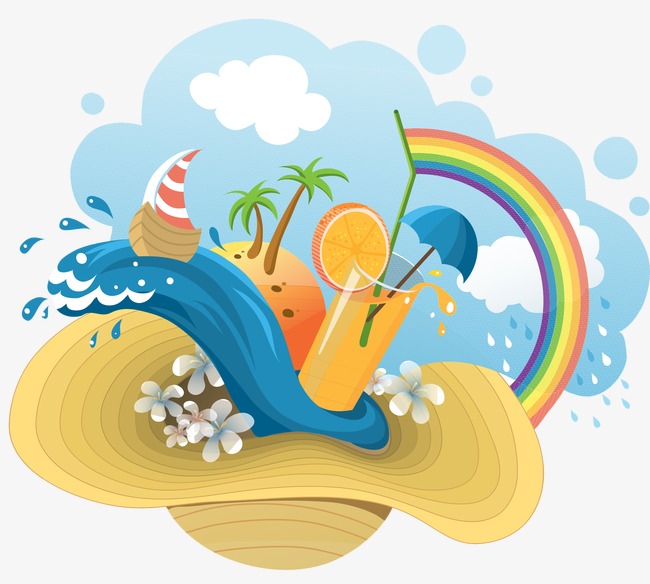 Обратно!
30 баллов
Вопрос 3. 
Друг в социальной сети просит у вас в долг крупную сумму, причём просит перевести деньги в электронном виде. Что нужно делать?
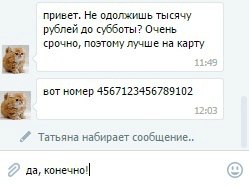 Узнать ответ
Ответ 3.
Получив просьбу дать в долг, положить деньги на телефон, заплатить за Интернет... перезвоните и уточните, действительно ли знакомый нуждается в деньгах. Если у вас нет его номера, подумайте, стал бы этот человек просить у вас денег?
30 баллов
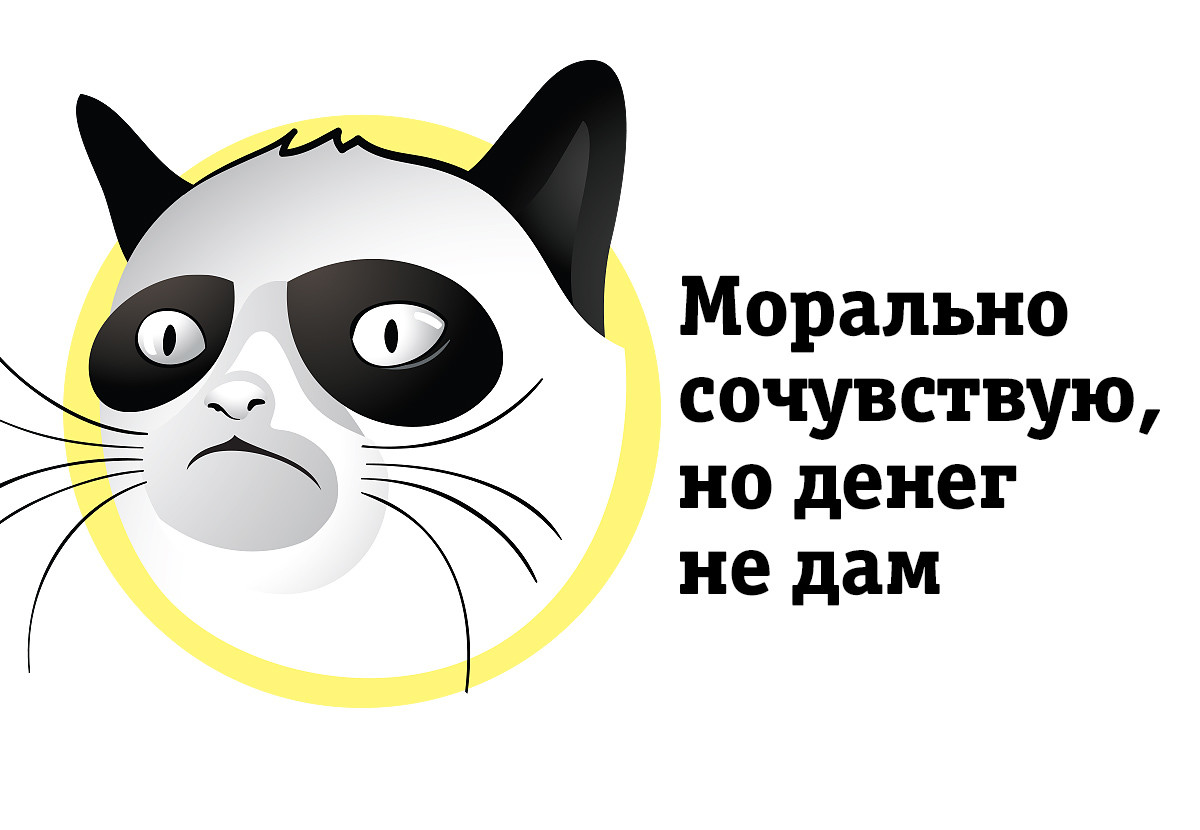 Обратно!
40 баллов
Вопрос 4. 
В социальной сети с Вами познакомится ученик из
вашей школы, которого Вы ни разу не видели, и он
пригласил Вас встретится с ним в парке. Что делать?
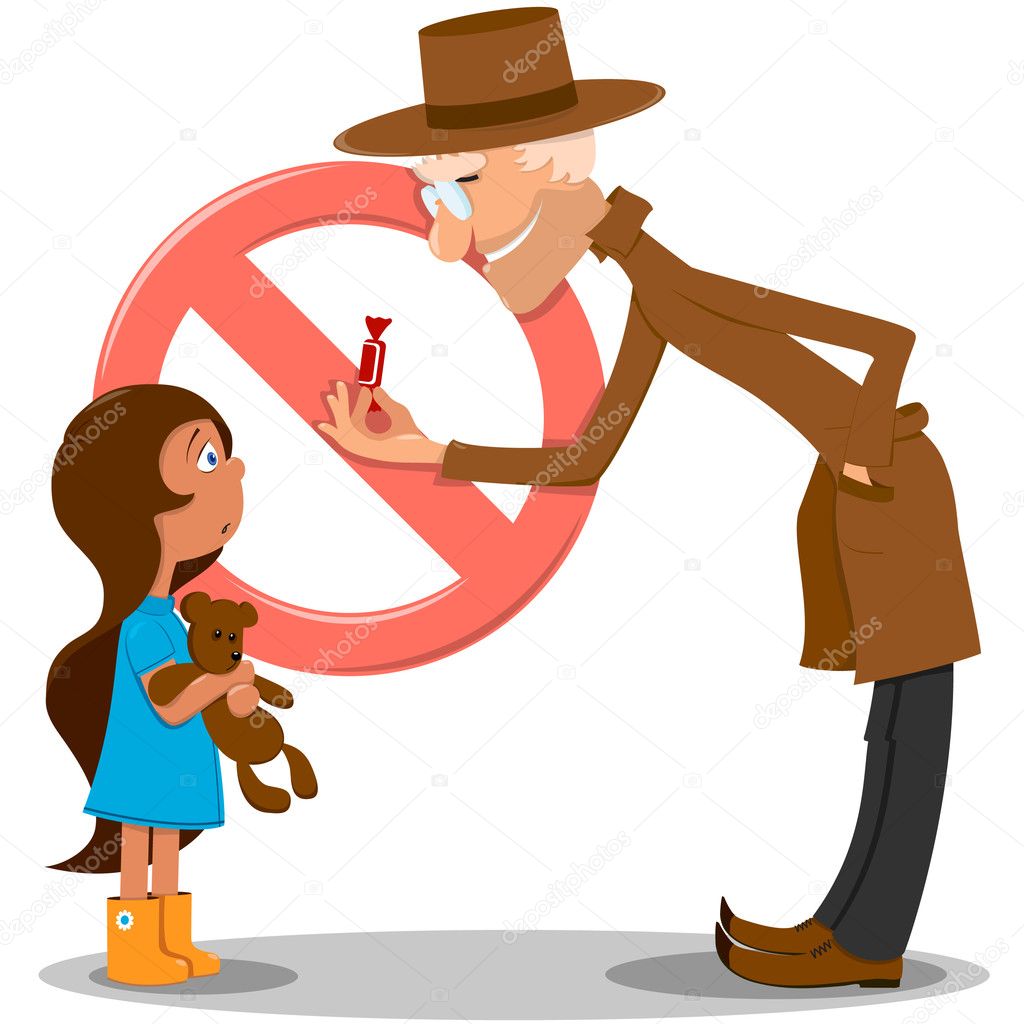 Узнать ответ
40 баллов
Ответ 4.
Предложу встретиться вместе с нашими родителями, в многолюдном месте.
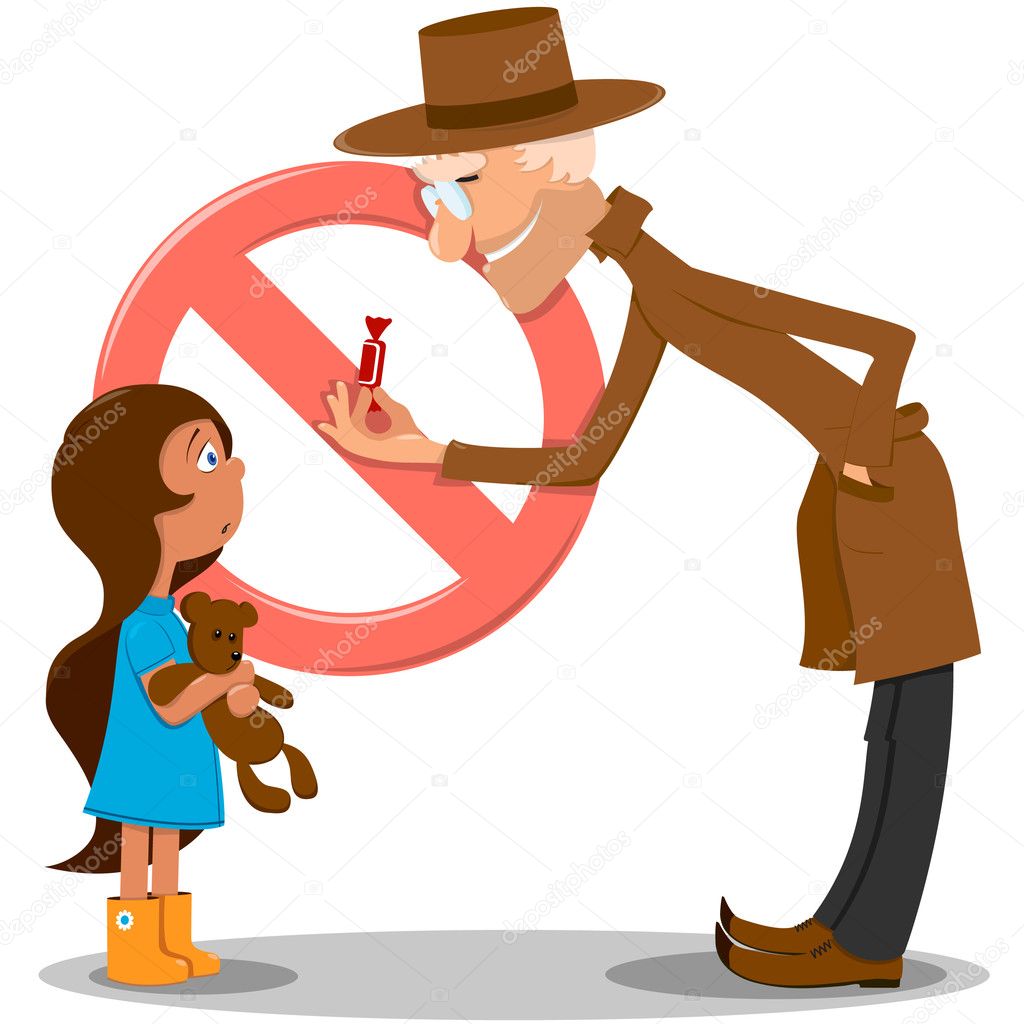 Обратно!
50 баллов
Вопрос 5. 
В социальной сети в группе размещена реклама о продаже смартфона со скидкой 90 процентов. Для покупки телефона  необходимо отправить деньги администратору группы. Как Вы поступите?
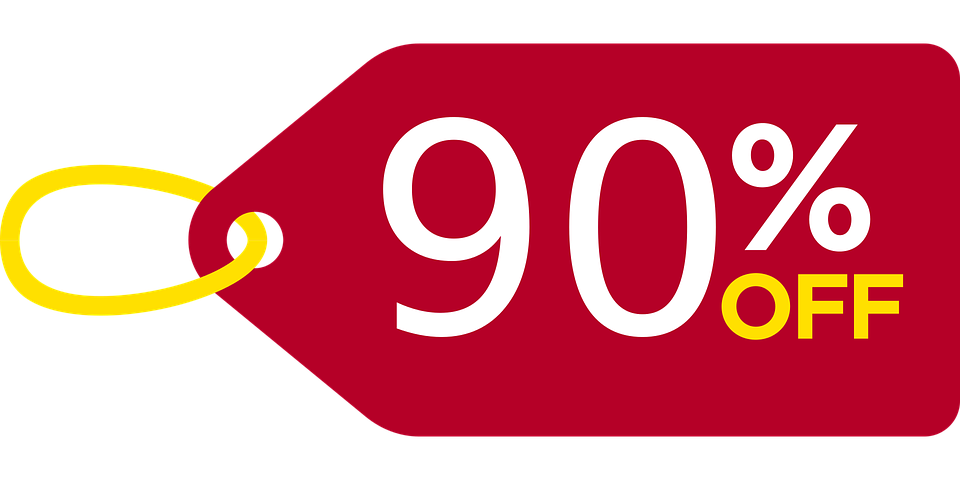 Узнать ответ
50 баллов
Ответ 5.
Не буду отправлять деньги, это мошенники! Заблокирую группу и оставлю жалобу на сообщество.
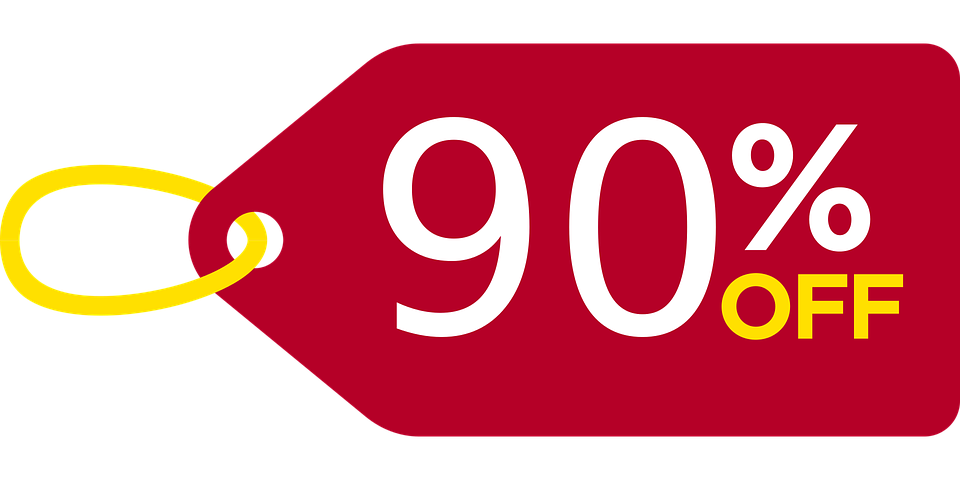 Обратно!
10 баллов
Вопрос 1. 
Программа для борьбы с вредоносными файлами называется...
Узнать ответ
10 баллов
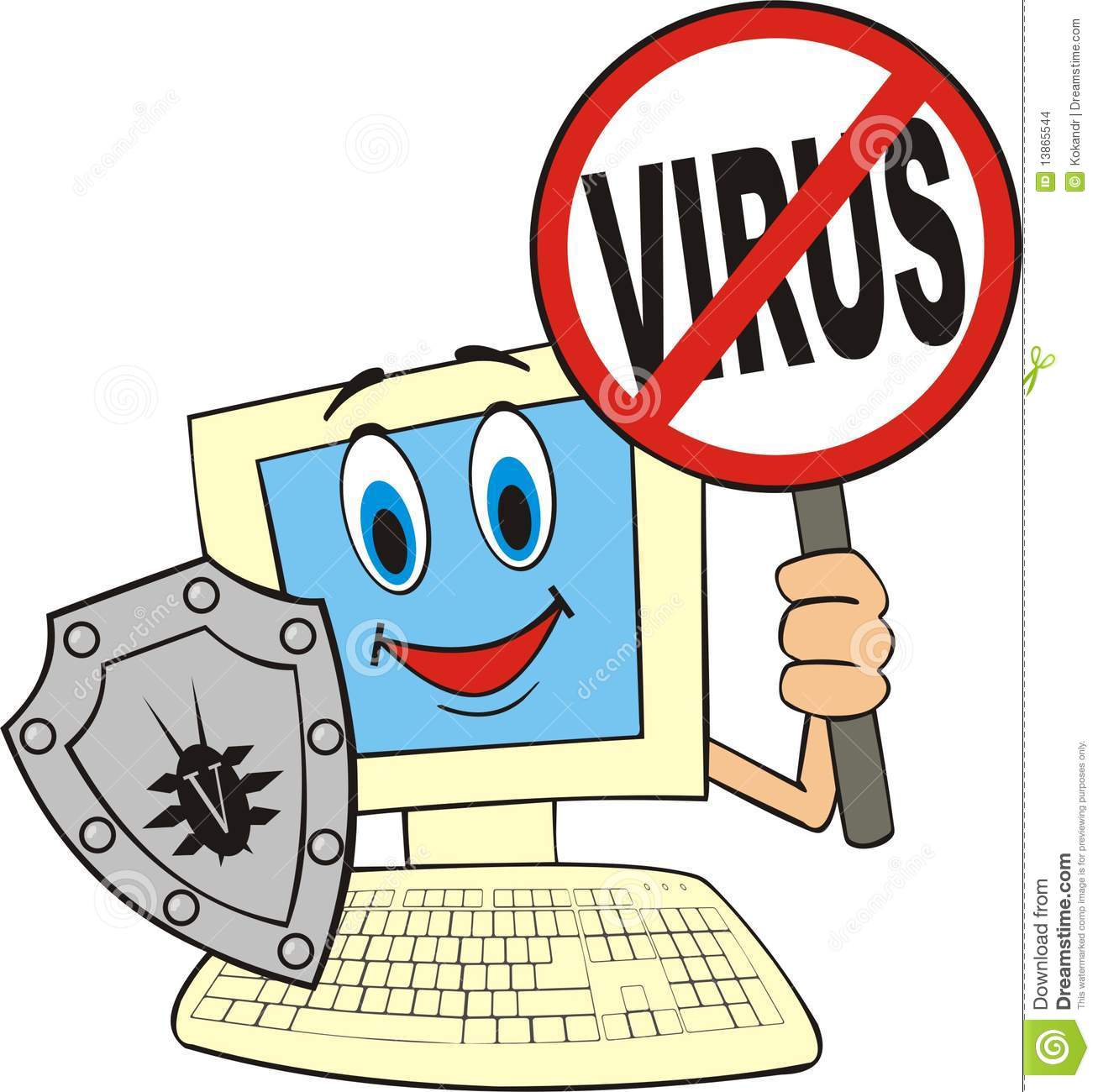 Ответ 1.
Антивирус
Обратно!
20 баллов
Вопрос 2. 
Зачем люди создают вирусы?
Узнать ответ
20 баллов
Ответ 2.
Чтобы навредить:
Сломать компьютер;
Украсть информацию;
Подменить данные и т.д.
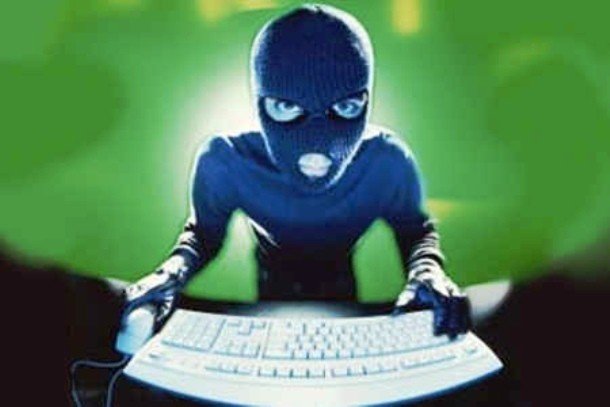 Обратно!
30 баллов
Вопрос 3. 
Почему вирус так называется?
Узнать ответ
Ответ 3.
Потому что он может распространяться и заражать другие компьютеры сети, как болезнь у человека может заражать других людей.
30 баллов
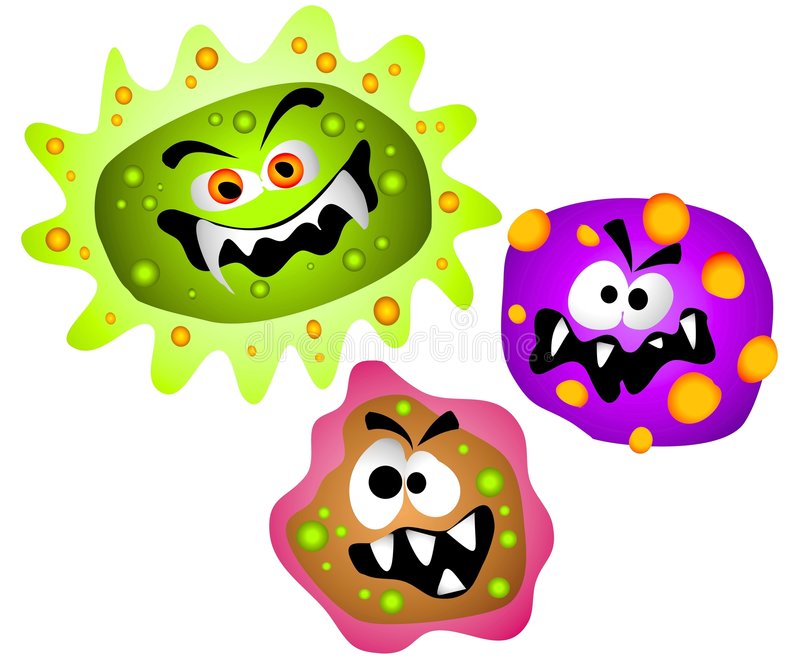 Обратно!
40 баллов
Вопрос 4. 
Как вирус попадает на компьютер?
Узнать ответ
Ответ 4.
-    Скачивается другой файл;
Подключается заражённый носитель;
Сайт, на котором вы находитесь в Интернете, содержит вредоносные скрипты.
40 баллов
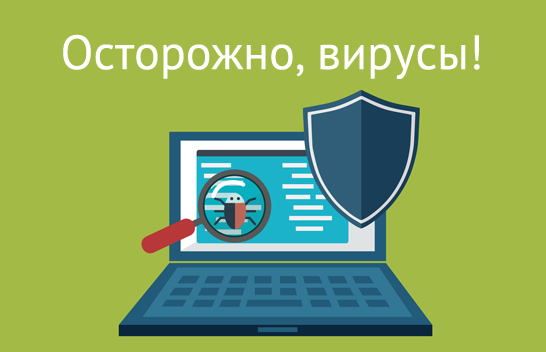 Обратно!
50 баллов
Вопрос 5. 
Что делать, если вирус уже находится на вашем компьютере?
Узнать ответ
50 баллов
Ответ 5.
Необходимо запустить антивирус и попробовать вылечить компьютер.
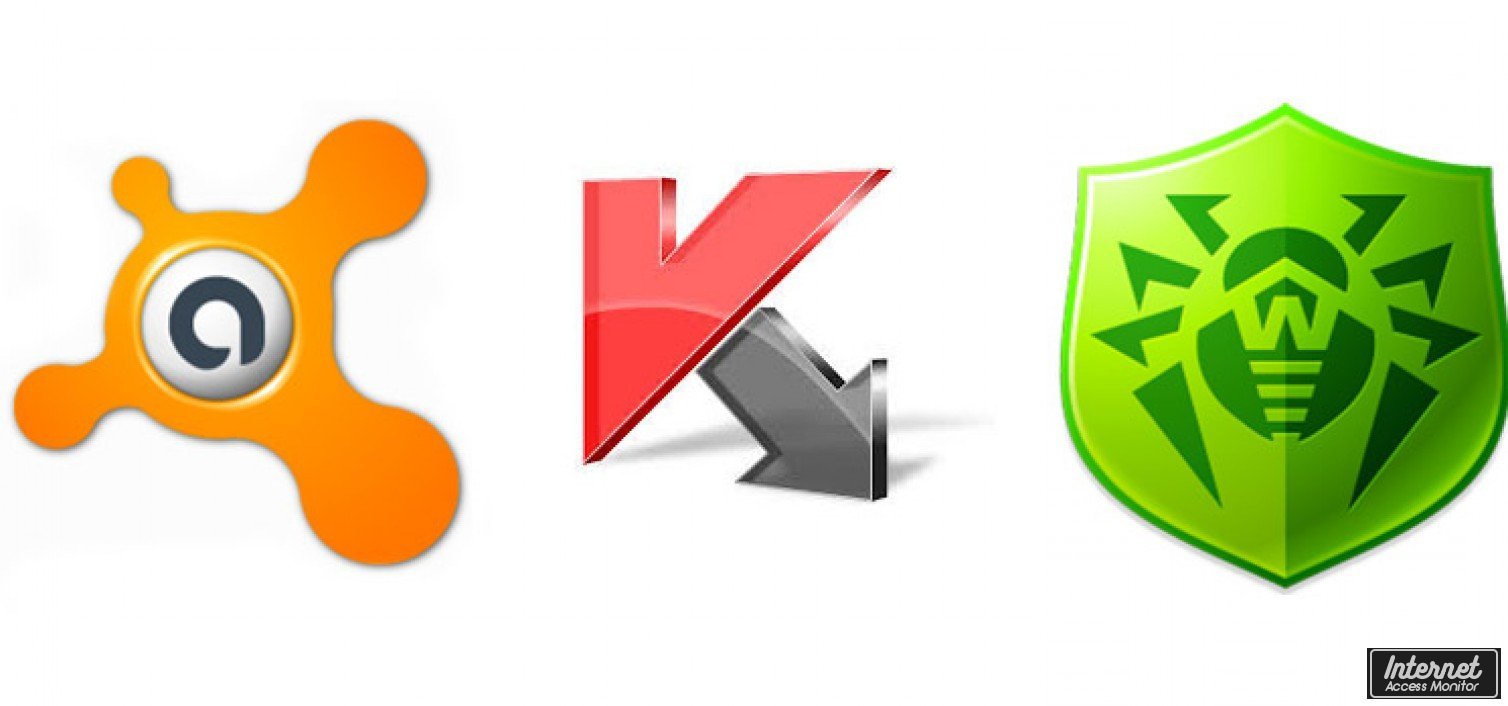 Обратно!
10 баллов
Вопрос 1. 
Что такое персональные данные?
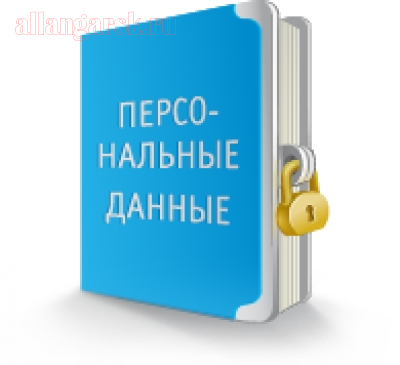 Узнать ответ
10 баллов
Ответ 1.
Это абсолютно любая информация о конкретном человеке (физическом лице). Это те данные, которые позволяют нам узнать человека в толпе, идентифицировать и определить как конкретную личность.
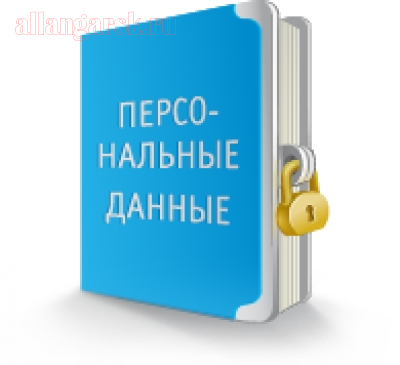 Обратно!
20 баллов
Вопрос 2. 
Можешь ли ты контролировать размещение своих фотографий в сети Интернет, если выкладываешь их в социальные сети?
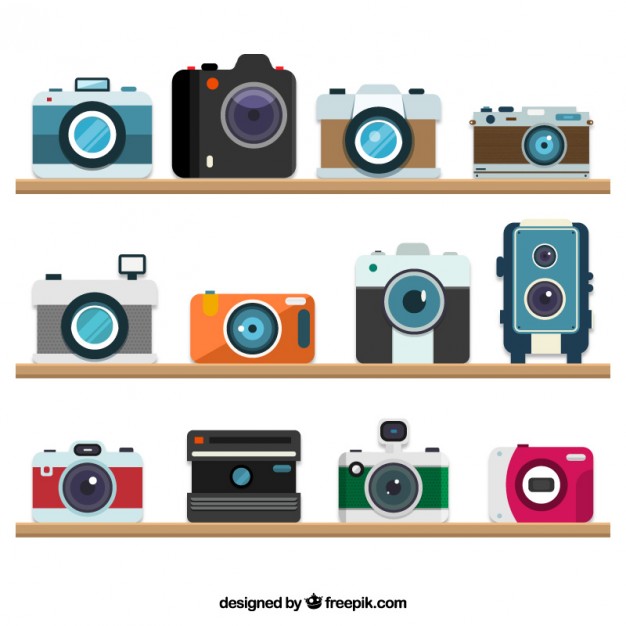 Узнать ответ
20 баллов
Ответ 2.
Нет!
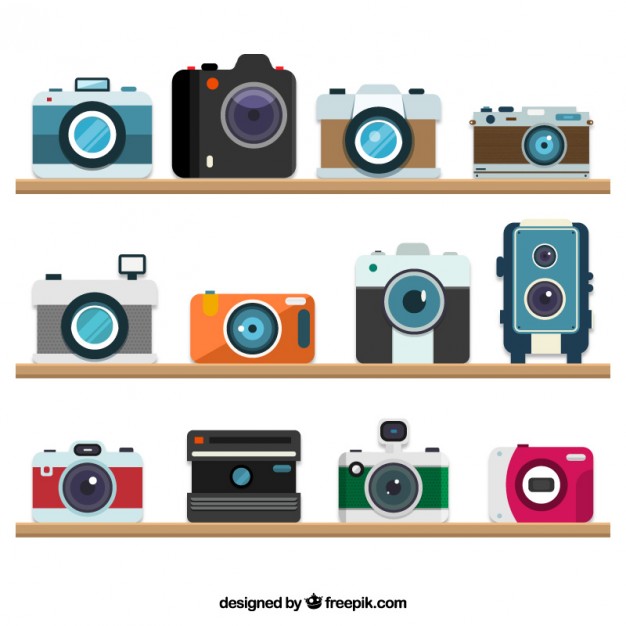 Обратно!
30 баллов
Вопрос 3. 
 Может ли твой друг заходить в твой аккаунт и отправлять от твоего имени сообщения?
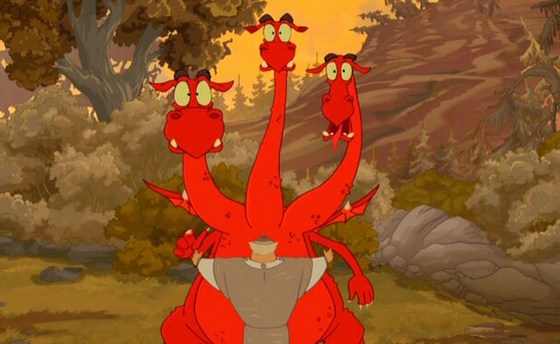 Узнать ответ
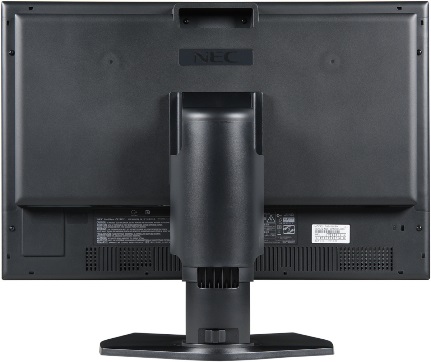 30 баллов
Ответ 3.
Нет. Имея доступ к твоему аккаунту друг может иметь доступ не только к тем файлам, которые ты разрешил смотреть, но и ко всем остальным данных.
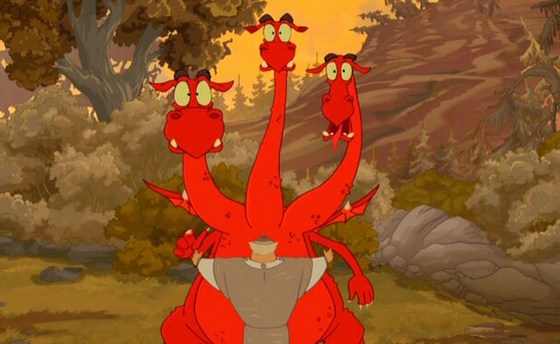 Обратно!
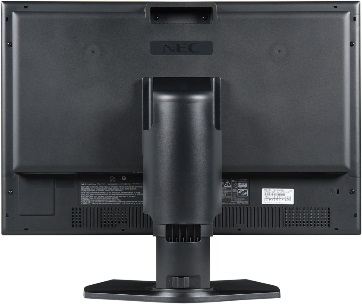 40 баллов
Вопрос 4. 
Вы хотите опубликовать в Интернете свою фотографию и фотографии своих одноклассников. Можно ли это сделать?
Узнать ответ
40 баллов
Ответ 4.
Можно, с согласия одноклассников
Чужие фотки без спроса не выкладывай!
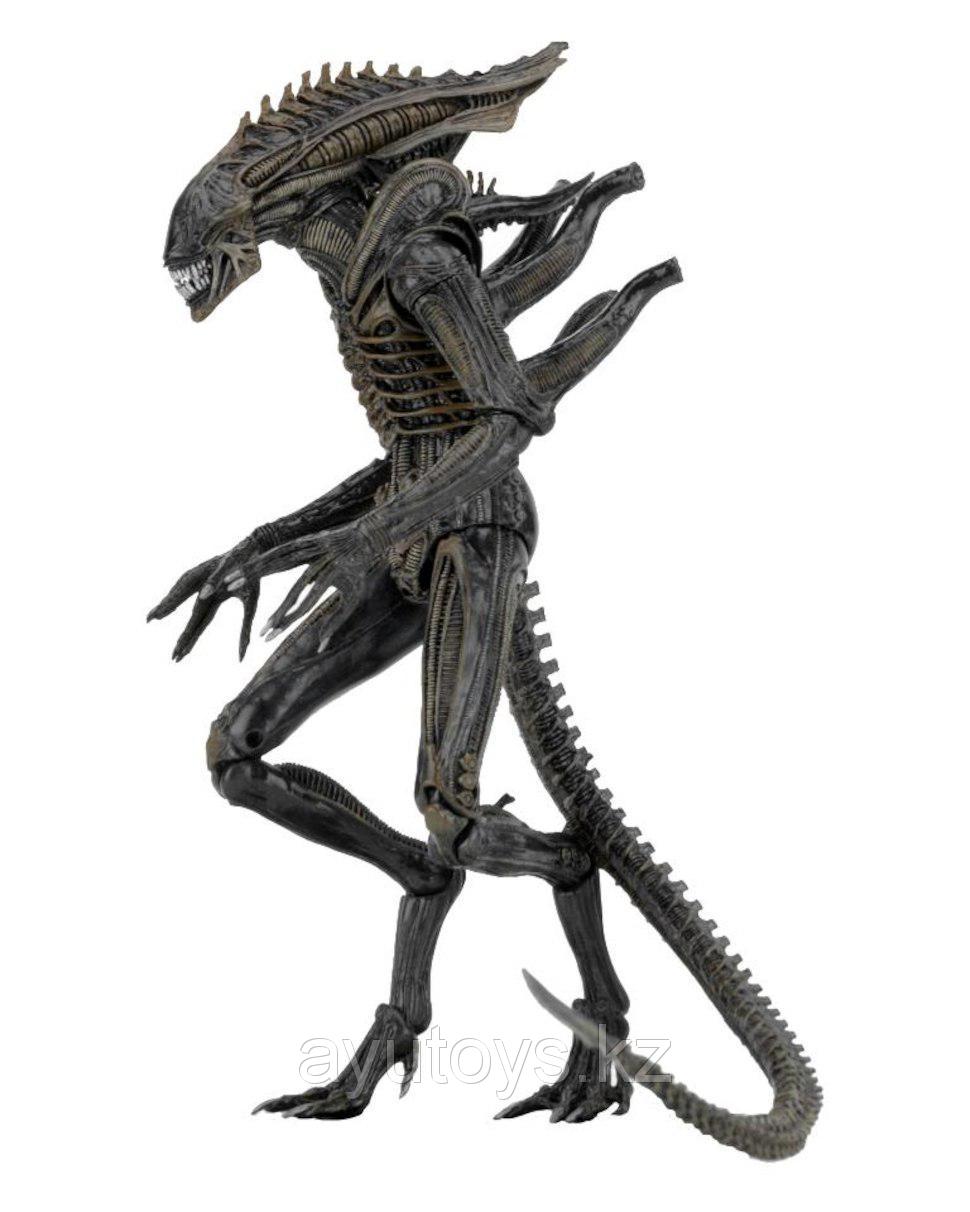 Обратно!
50 баллов
Вопрос 5. 
Какая персональная информация, размещенная на онлайн-ресурсе, должна быть удалена из поисковой системы по запросу пользователя?
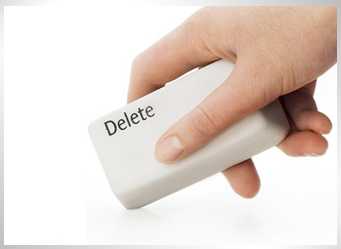 Узнать ответ
50 баллов
Ответ 5.
Номер паспорта или любого другого официального документа пользователя.
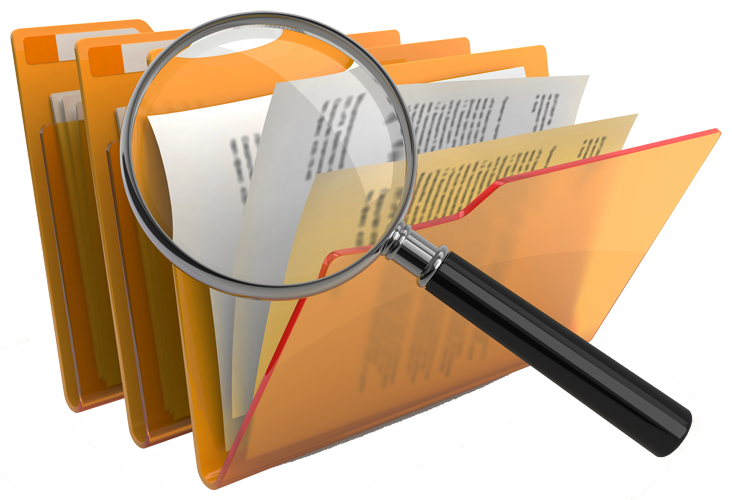 Обратно!
10 баллов
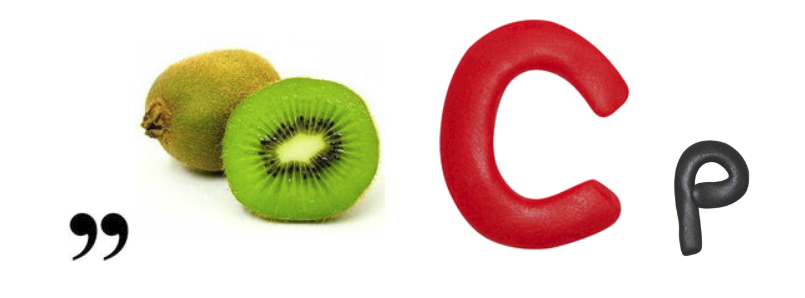 Узнать ответ
10 баллов
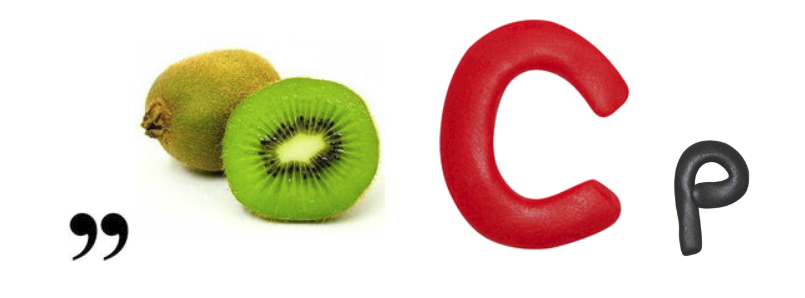 Обратно!
КИВИ         Р  У  С
20 баллов
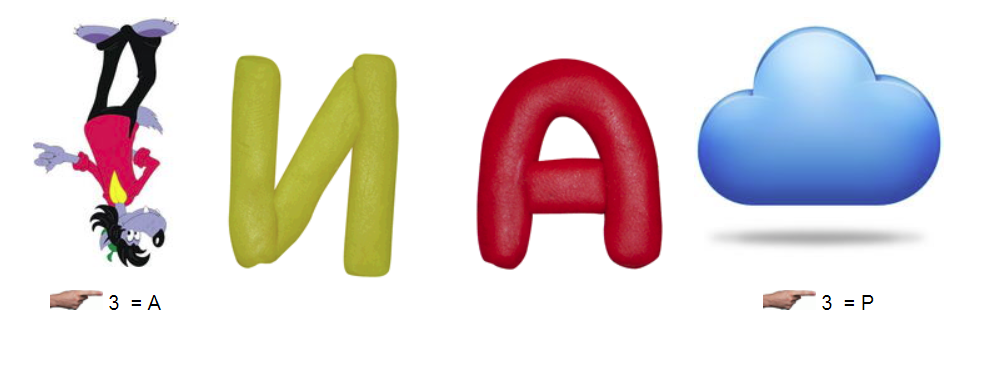 Узнать ответ
20 баллов
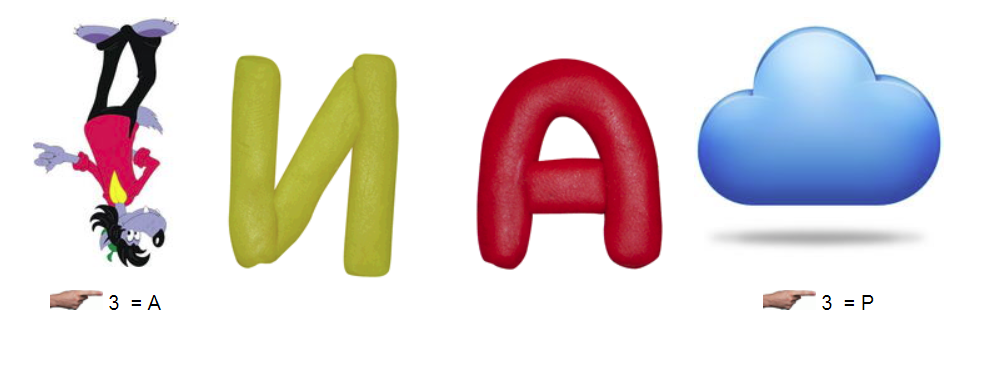 Обратно!
КЛАВ      И      А       ТУРА
30 баллов
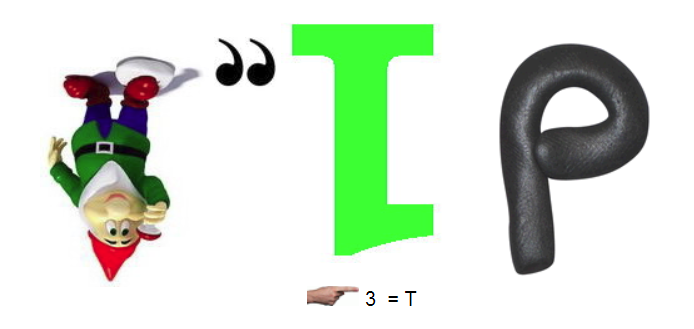 Узнать ответ
30 баллов
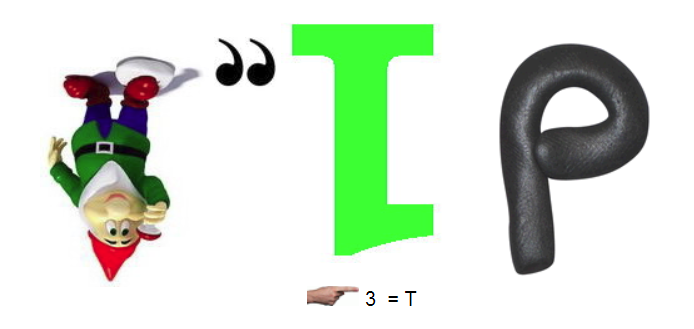 Обратно!
МО         НИТО   Р
40 баллов
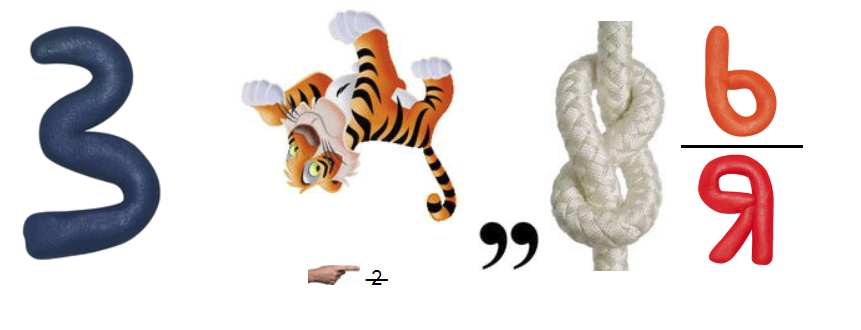 Узнать ответ
40 баллов
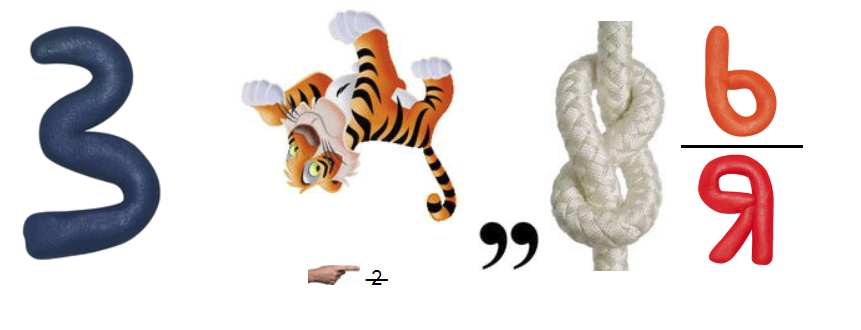 Обратно!
З 	    РИТ       	 ЕЛ 	Ь НА Я
50 баллов
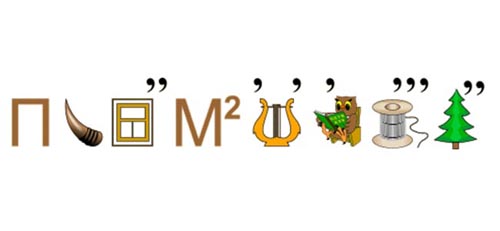 Узнать ответ
50 баллов
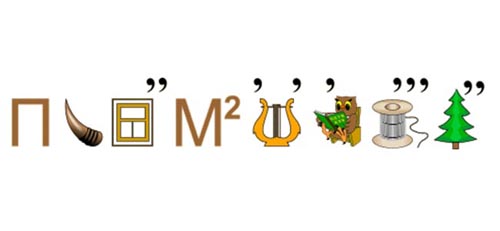 П РОГ РА М М ИР ОВА НИ Е
Обратно!
10 баллов
Вопрос 1. 
Что такое сетевой этикет?
Узнать ответ
10 баллов
Ответ 1.
Это правила поведения в Интернете.
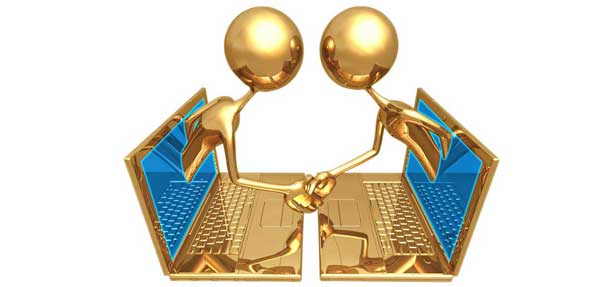 Обратно!
20 баллов
Вопрос 2. 
Нужно ли в Интернете соблюдать правила русского языка?
Узнать ответ
20 баллов
Ответ 2.
Конечно, да.
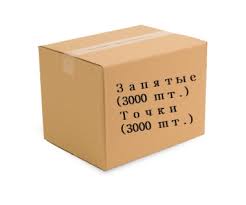 Обратно!
30 баллов
Вопрос 3. 
В Интернете кто-то выражает мнение, противоположное моему. Как реагировать?
Узнать ответ
30 баллов
Ответ 3.
Каждый имеет право на своё мнение, а в Интернете мы общаемся с реальными людьми. Даже если я не согласен, я всё равно уважаю других комментаторов.
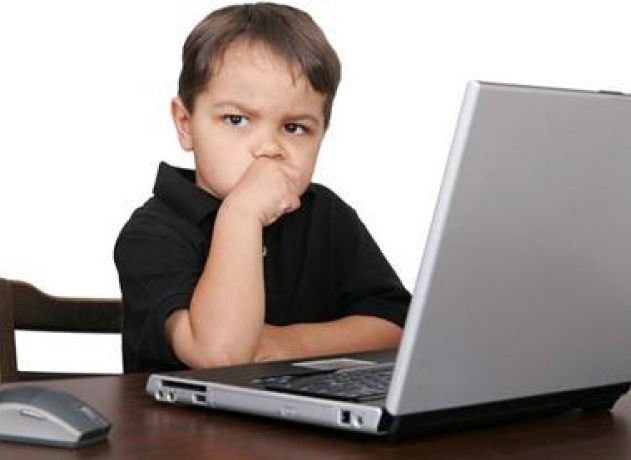 Обратно!
40 баллов
Вопрос 4. 
Мы можем использовать смайлики и эмоджи для передачи эмоций. Что означает эта картинка?
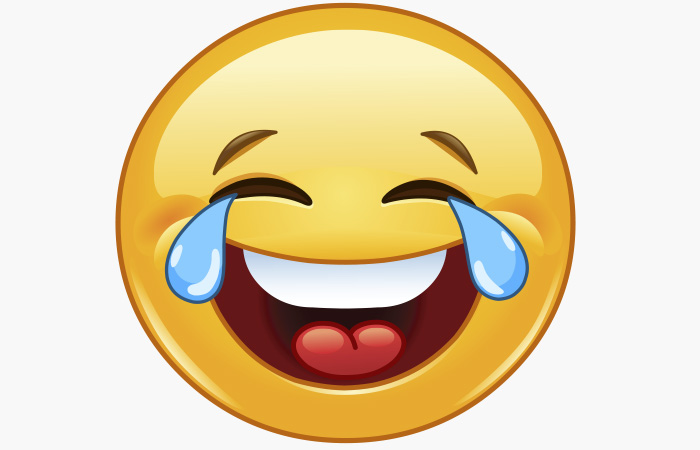 Узнать ответ
40 баллов
Ответ 4.
Очень смешно!
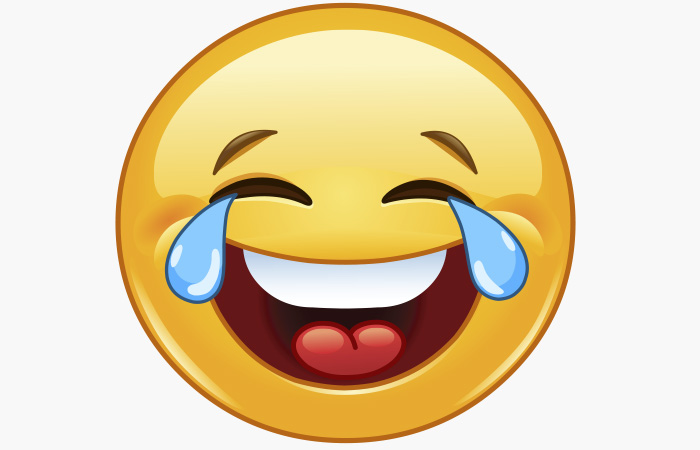 Обратно!
50 баллов
Вопрос 5. 
А что означает этот смайл? :-/
Узнать ответ
50 баллов
Ответ 5.
Это недовольство или озадаченность.
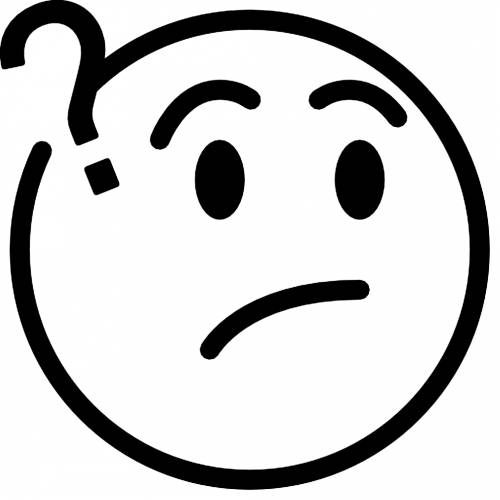 Обратно!
Спасибо за внимание!
Для самостоятельного изучения:
Разбираем Интернет с Гугл - http://www.razbiraeminternet.ru (курс с сертификацией)
О персональных данных для детей - http://xn--80aalcbc2bocdadlpp9nfk.xn--d1acj3b/ (тест)
Всероссийская контрольная работа по информационной безопасности - http://xn--d1abkefqip0a2f.xn--d1acj3b/ (тест с сертификацией) 
Международный квест «Сетевичок» - http://www.xn--b1afankxqj2c.xn--p1ai/
Игра-викторина на тему «Безопасный Интернет». Разработала Макошина Нина Владимировна,  учитель информатики и ИКТ МОУ «Шумиловская СОШ» Приозерского района Лен. области.
Использованные ресурсы:
Деление на команды - https://www.psychologos.ru/images/d6df66a8244674a673ad8d15ae622dc1.jpg Фон - https://digital.report/wp-content/uploads/2016/08/Opredelenie-termina-Internet-Retina.jpg
Ребусы - http://rebus1.com/  
Антивирус - http://informatika.sch880.ru/images/039.gif 
Вирус - https://bugaga.ru/uploads/posts/2016-04/1459844156_pro-virusy-3.jpg 
Карта - https://png.icons8.com/office/1600/bank-card-missing.png 
Отпуск - https://png.pngtree.com/element_origin_min_pic/16/06/30/165774db4dd84ab.jpg 
Скрин вк - https://pp.userapi.com/c622023/v622023805/df1c/Qw7qu6HcC_c.jpg 
Кот - https://cdn.maximonline.ru/e6/44/6c/e6446c822a5f2029ce9c06c63d1df408/1200x830_1_ac43dc36fac177b6701d0d10921c2163@1200x830_0xac120005_12253340831528084729.jpg 
Знакомство - https://static8.depositphotos.com/1004157/1054/v/950/depositphotos_10540122-stock-illustration-girl-and-the-stranger.jpg 
Скидка - https://cdn.pixabay.com/photo/2017/09/26/19/58/discount-2789877_960_720.png 
Антивирус - http://laoblogger.com/images/anti-virus-clipart-4.jpg 
Создатель вирусов - https://encrypted-tbn0.gstatic.com/images?q=tbn:ANd9GcSGChHOgynCUFJdtRtDQmdO7gn7jPOnTsZwpQyw6aj2oYG9ZQCpVg 
Вирус - http://www.abchelp.co/wp-content/uploads/2018/04/germs-viruses-bacteria-clipart-3131773.jpg Вирус - https://intelserv.net.ua/upload/news/news_picture/1/vir.jpg 
Антивирус - http://internetaccessmonitor.ru/uploads/posts/2016-11/1480083865_1474564396_super_antivirus_lenovos_ideaphone-1508x706_c1.jpg 
Персональные данные - http://r53.tmbreg.ru/assets/images/5675467.png 
Фотоаппараты - https://m.blog.hu/ma/maimanohaz/image/idezetek/analog-retro-cameras.jpg 





Горыныч - http://s3.womanjournal.ru/sites/default/files/imagecache/body-590x/article/97168/images/byla_by_sheya_-_homut_naydetsya._kadr_iz_multfilma_dobrynya_nikitich_i_zmey_gorynych.jpg 
Монитор - https://www.ixbt.com/monitor/nec/nec-pa241w/rear-l.jpg 
Чужой - https://images.kz.prom.st/69927924_w640_h640_cid192422_pid49027845-3915f4f1.jpg 
Сетевой этикет - http://prodawez.ru/wp-content/uploads/2014/11/pravila-setevogo-etiketa.jpg 
Удаление данных - http://cdn.atl.clicrbs.com.br/wp-content/uploads/sites/27/2013/08/site-para-apagar-dados-da-internet.png 
Документы - https://bestbabyclub.ru/wp-content/uploads/2017/09/dokumenty1-2.png 
Ребусы созданы в генераторе ребусов на сайте http://rebus1.com/index.php?item=rebus_generator&enter=1 
Общение в Интернете - http://v-garmonii-s-soboi.ru/wp-content/uploads/2012/03/internetob.png 
Коробка запятых и точек - https://pp.userapi.com/c849224/v849224612/abaab/ISeyvnMZXQo.jpg 
Комментатор - http://budennovsk.org/wp-content/uploads/2015/08/%D0%A1%D0%B5%D1%80%D1%8C%D1%91%D0%B7%D0%BD%D1%8B%D0%B9-%D0%BC%D0%B0%D0%BB%D1%8C%D1%87%D0%B8%D0%BA-%D1%81-%D0%BA%D0%BE%D0%BC%D0%BF%D1%8C%D1%8E%D1%82%D0%B5%D1%80%D0%BE%D0%BC.-%D0%9C%D0%B0%D0%BB%D1%8C%D1%87%D0%B8%D0%BA-%D0%B7%D0%B0%D0%B4%D1%83%D0%BC%D0%B0%D0%BB%D1%81%D1%8F.-%D0%98%D0%BD%D1%82%D0%B5%D1%80%D0%BD%D0%B5%D1%82.jpg 
Смайлик = https://images-na.ssl-images-amazon.com/images/I/41GH2D%2BfYzL._SX425_.jpg 
Озадаченный смайл - https://www.coloring-book.biz/_ph/265/2/354603305.jpg 
Безопасный Интернет - http://ntschool50.my1.ru/_si/0/58734995.jpg 
Часть вопросов взята из теста с сайта единыйурок.дети
Игра-викторина на тему «Безопасный Интернет». Разработала Макошина Нина Владимировна, 
учитель информатики и ИКТ МОУ «Шумиловская СОШ» Приозерского района Лен. области.